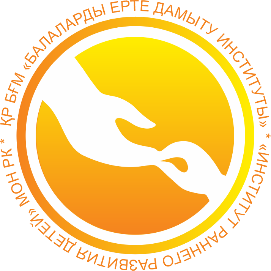 ИНСТИТУТ РАННЕГО РАЗВИТИЯ ДЕТЕЙ МИНИСТЕРСТВА ПРОСВЕЩЕНИЯ РЕСПУБЛИКИ КАЗАХСТАН
РЕАЛИЗАЦИЯ МОДЕЛИ РАЗВИТИЯ ДОШКОЛЬНОГО ВОСПИТАНИЯ И ОБУЧЕНИЯ: КАЧЕСТВЕННАЯ ТРАНФОРМАЦИЯ НА УРОВНЕ ДОШКОЛЬНОГО ОБРАЗОВАНИЯ
Астана, 2022
РЕФОРМА СИСТЕМЫ ДОШКОЛЬНОГО ОБРАЗОВАНИЯ
УТВЕРЖДЕНИЕ МОДЕЛИ РАЗВИТИЯ ДОШКОЛЬНОГО ВОСПИТАНИЯ И ОБУЧЕНИЯ
КОМПЛЕКСНЫЙ ПОДХОД К РЕШЕНИЮ ПРОБЛЕМ СИСТЕМЫ ДОШКОЛЬНОГО ОБРАЗОВАНИЯ
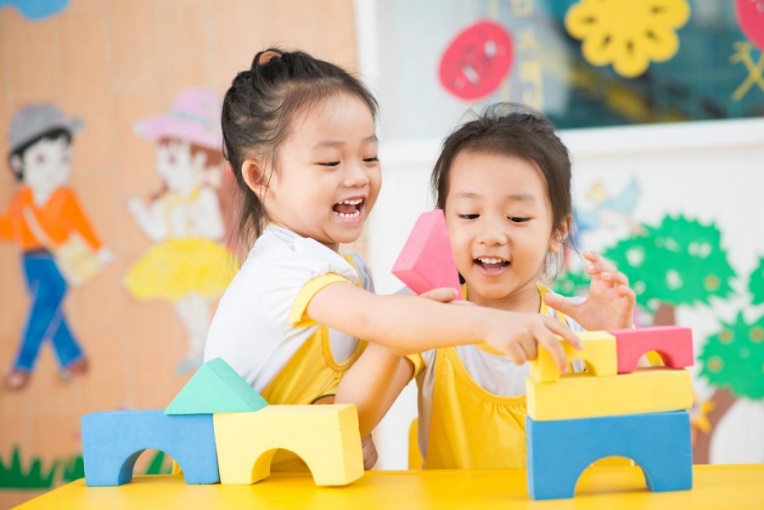 УТВЕРЖДЕНЫ

 СТАНДАРТ

УЧЕБНЫЙ ПЛАН

ПРОГРАММА 
ДОШКОЛЬНОГО ВОСПИТАНИЯ И ОБУЧЕНИЯ
ПРОГРАММА РАННЕГО РАЗВИТИЯ

фокусируется на целостном развитии ребенка, комплексном и активном обучении через целенаправленные игры
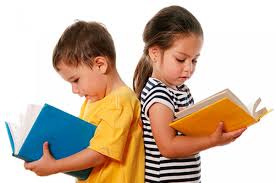 ЧТО ИЗМЕНИЛОСЬ ?

Планирование деятельности в течение дня без привязки к урокам по 15-20 минут, ребенок воспитывается с момента прихода в детский сад до ухода домой 

Создание безопасной, доступной и развивающей предметно-пространственной среды

Обучение идет в направлении от конкретного наглядного опыта – к абстрактным понятиям

Педагогические подходы ориентированы на ребенка

Детей учат не запоминать, а приобретать навыки
КАК БЫЛО ?

Проводились уроки за партой, по часовой нагрузке

Образовательные области воспринимались как предметы

Не учитывались возрастные особенности детей

Вместо развивающей среды, были недоступные игрушки на полках

Дети мало играли, не выражали желание
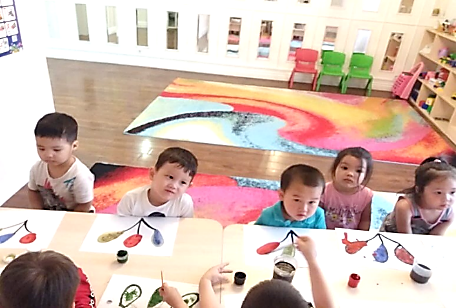 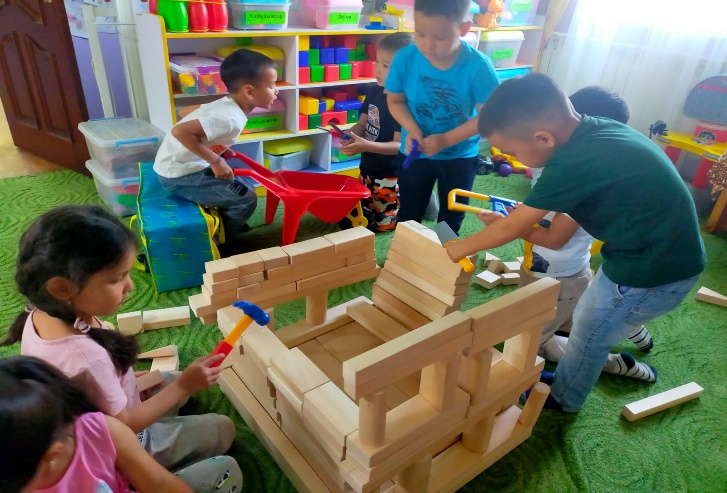 Содержание программы реализуется педагогом в течение дня в игровой форме через разные виды детской деятельности:

Игровая
Двигательная
Познавательная
Творческая
Исследовательская
Трудовая
Самостоятельная
ЦЕЛЕВАЯ ИГРА  –
 ВЕДУЩАЯ  ДЕЯТЕЛЬНОСТЬ
ЦЕЛОСТНОЕ 
РАЗВИТИЕ РЕБЕНКА
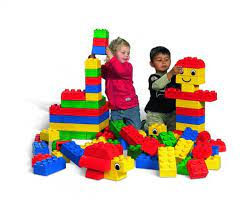 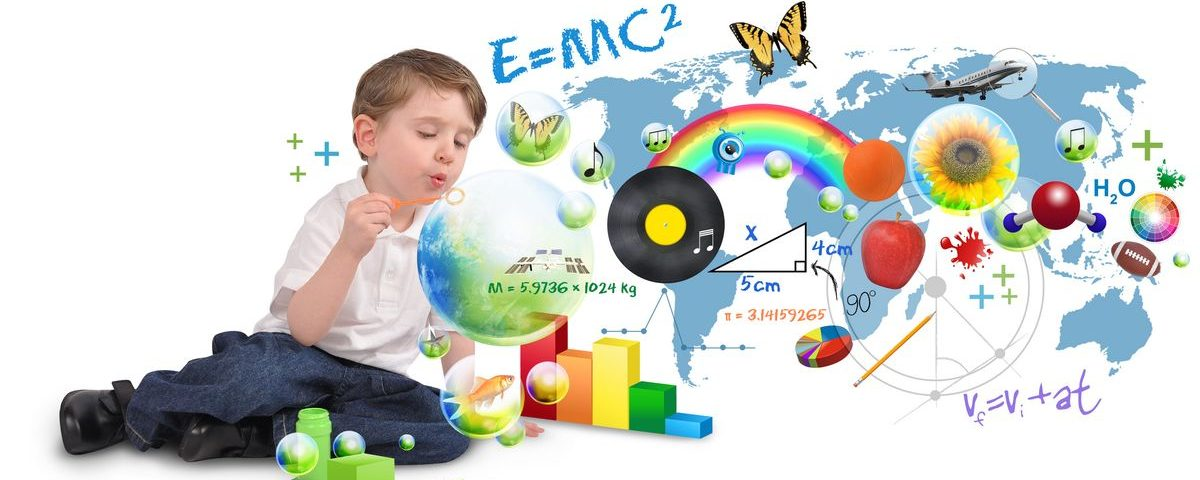 Минимизирована нагрузка на детей

 Разработан примерный словарный минимум для овладения государственным языком
5
ИЗМЕНЕНИЕ ПОДХОДОВ К ПРОЦЕССУ ВОСПИТАНИЯ И ОБУЧЕНИЯ
РАЗВИТИЕ ЛИЧНОСТИ РЕБЕНКА ЧЕРЕЗ ФОРМИРОВАНИЯ ДУХОВНО-НРАВСТВЕННЫХ ЦЕННОСТЕЙ
«Развитие ребенка начинается с самого рождения. При этом в воспитании детей большое значение должно иметь благополучная обстановка в семье. Поэтому необходимо объединение усилий семьи и дошкольной организации для развития и воспитания детей»
Ребенок должен восприниматься как активный участник своего обучения, у которого есть право и возможности конструировать свое собственное понимание мира.        
п.23 Модели
ВЗАИМОДЕЙСТВИЕ ПЕДАГОГА И РЕБЕНКА
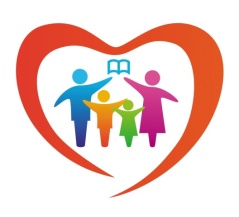 Воспитание и обучение реализуется путем  интеграции процесса через содержание учебной программы.
Стандарт ДВО
ИНТЕГРАЦИЯ
Овладение навыками трудовой деятельности, чистоты, порядка, организованности, должно происходить в форме игры. 
п.26 Модели
«ОБУЧЕНИЕ 
ЧЕРЕЗ ИГРУ»
п.25 Модели 
развития дошкольного воспитания и обучения
ПЕДАГОГ ДОЛЖЕН НАУЧИТЬ РЕБЕНКА
КАЧЕСТВА ВЫПУСКНИКА ДО
понимать, что правильно и что неправильно 
 быть вежливым и доброжелательным
 дружить, уважать, помогать, делиться
 проявлять любознательность, научить наблюдать, исследовать окружающий мир
 слушать, понимать и говорить осознанно
 соблюдать правила безопасного поведения и здоровые привычки
 поддерживать физическую активность, в том числе через подвижные игры
 играть самостоятельно
 помогать взрослым, трудолюбию;
 любить и уметь проявлять заботу к родителям, друзьям, родному краю, ценить семью
 заботиться о себе и проявлять инициативу
физически развитый
любознательный
инициативный
настойчивый
способный адаптироваться, коммуникабельный
уверенный в себе
умеющий работать в команде
эмоционально отзывчивый
имеющий первичные представления о себе, семье, обществе, государстве, мире и природе
СТАНДАРТ
ПРОГРАММА
ВЗАИМОДЕЙСТВИЕ ДЕТСКОГО САДА С РОДИТЕЛЯМИ ДЕТЕЙ
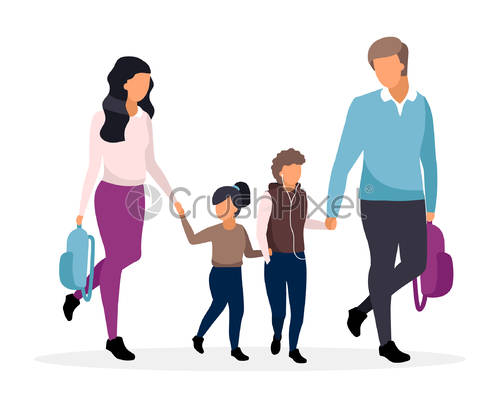 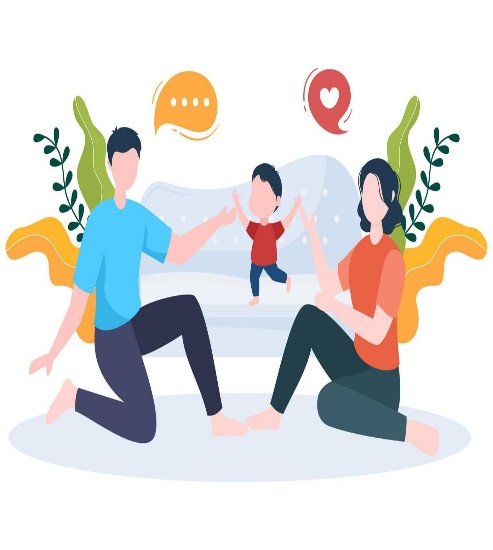 Развитие родительской компетентности, «Родительский университет» при ДО
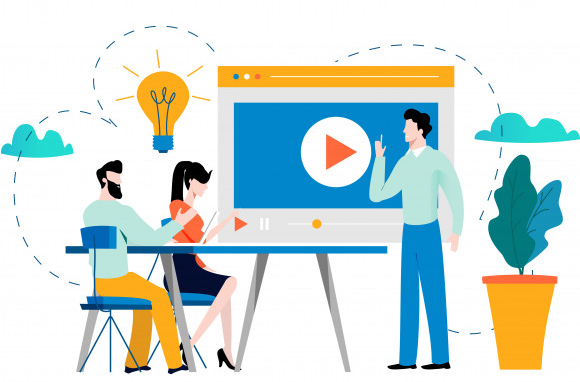 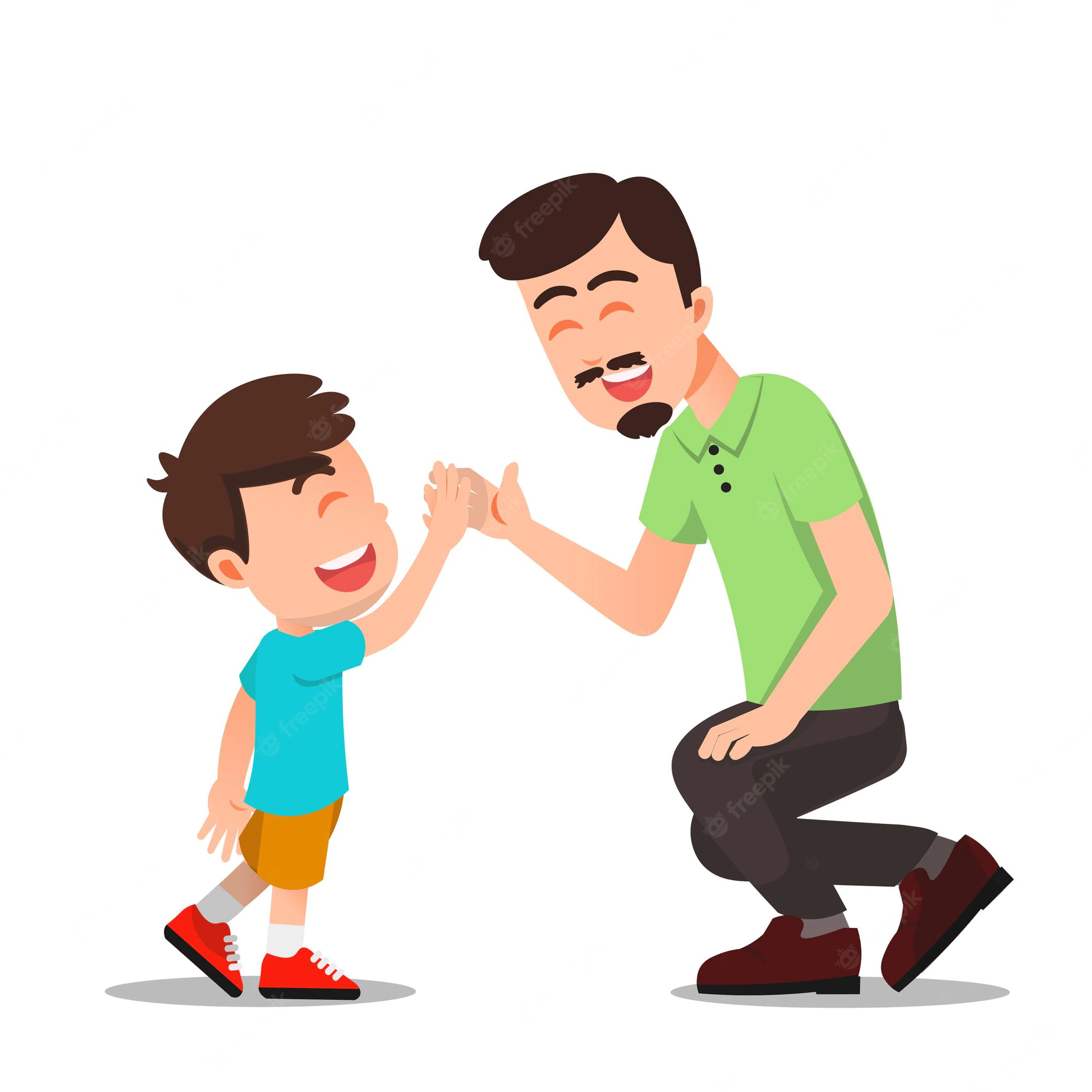 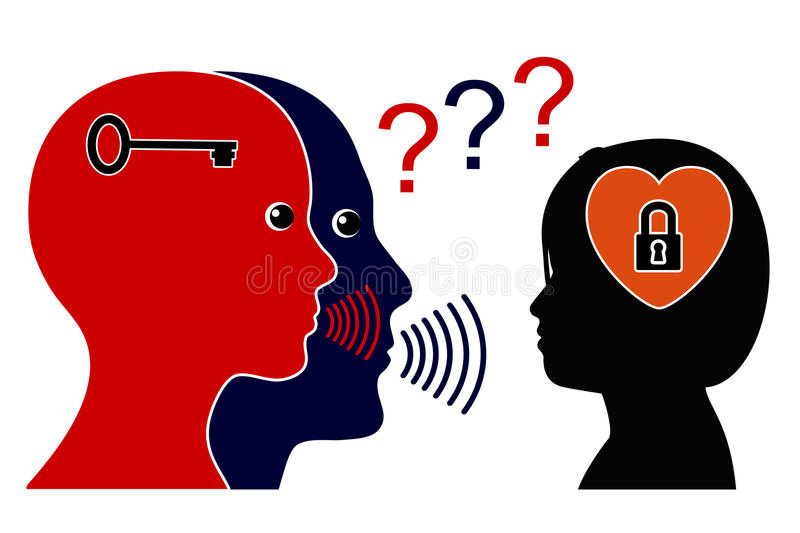 Общение 
в семье
РОДИТЕЛЬСКИЙ УНИВЕРСИТЕТ
Изменение формата родительского собрания
Вовлечение семьи 
в процесс ДВО
МЕЖДУНАРОДНЫЙ ОПЫТ. Опыт сотрудничества с родителями в странах 
Азиатско-тихоокеанского региона
Родители - оценщики ДО
Кейс вовлечения родителей в ДО Южной Кореи5
Родители - постав-щики услуг ДВО
Родители - «состави-тели» и часть программ
Обязанности
Новая Зеландия, Южная Корея: родительские кооперативы2
Япония: «1 день в шкуре воспитателя»3
Малайзия: родители обязаны пробыть в ДО 4 ч./мес.
Япония: родители в оценоч-ных советах анализируют самооценку ДО (с 2007 г.)
Юж. Корея: родительские группы мониторинга обходят ДО раз в квартал4
Юж. Корея : Комитет по обзору куррикулумов ДВО включает представителей родительской общественности
Япония: обязательная часть содержания ДВО
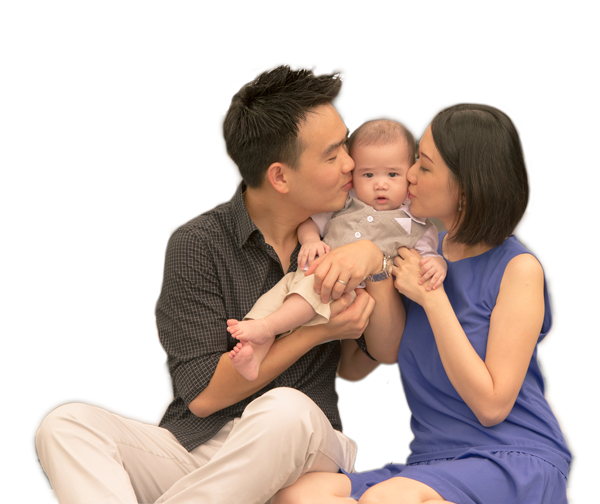 Родители – советники и управленцы ДО
Госфинансиро-
вание работы 
с родителями
Япония: система советов школьного управления (с 2004 г.)
Корея: Гос. комитеты по ДВО различного уровня, а также управл. комитеты детсадов включают родителей в качестве своих членов (с 2012 г.)
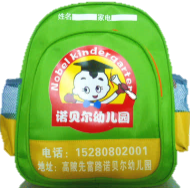 Япония: финансы детским центрам для обмена ин-формации и консультации
Австралия: финансы обществ. детсадам, создаваемых родителями, для уязвимых слоев
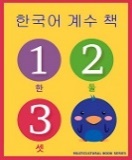 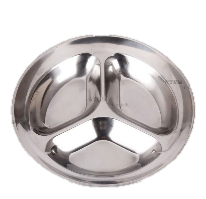 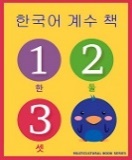 фирменный ранец 
с ФИО ребенка
поднос-контейнер
дневник и рабочая тетрадь
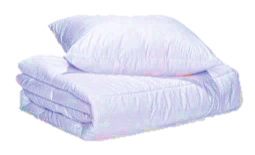 постельные принадлежности
5 Табл. составлена из описания распорядка дня детских садов родителей, чьи дети посещали ДО в Южной Кореи (https://www.youtube.com/watch?v=2OTfRmZ57nY; https://www.youtube.com/watch?v=WhhW-X-C6zo и др.)
1 http://www.oecd.org/education/school/49322514.pdf.  2 Родительские кооперативы в Корее (с 1997 г.) управляются как обычные детские центры. Цель - использование потенциала родителей в переполненных группах в рамках образоват. задач. В них работают родители, прошедшие определенное обучение. 3 Вольный, но отражающий суть перевод понятия «day in the life of a nursery teacher». 4 Данная практика действует с 2005 г. и управляется МИО.
РЕАЛИЗАЦИЯ МОДЕЛИ ДОШКОЛЬНОГО ВОСПИТАНИЯ И ОБУЧЕНИЯ
Нормативное правовое 
сопровождение изменений в содержании
Сотрудничество с ВУЗами и ТиПО
Исследование качества дошкольного образования
Пилотный проект
Проведены исследования оценки качества дошкольного образования с использованием рейтинговой шкалы ECERS-3, которая используется во всем мире в качестве комплексного инструмента оценки             (Модель – п.38)
Определение составляющих критериев оценки ДВО
Проект единых критериев оценки качества ДВО (КП 2022г)
В апреле-мае текущего года стартовали два пилотных проекта «Центры компетенций» 
(14 основных, 7 контрольных групп) 
«Два педагога в группе дошкольной организации в течение дня» 
(9 основных, 7 контрольных групп) 

(приказ МОН РК №126 от 01.04.2022 г.)
Определены 39 «точек роста» для пилотирования критериев качества ДВО
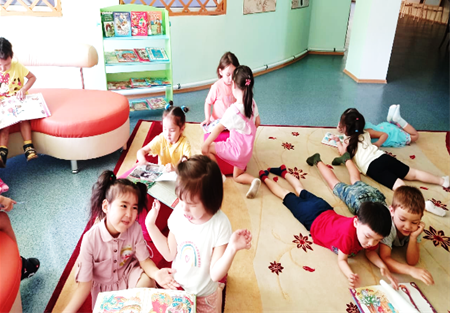 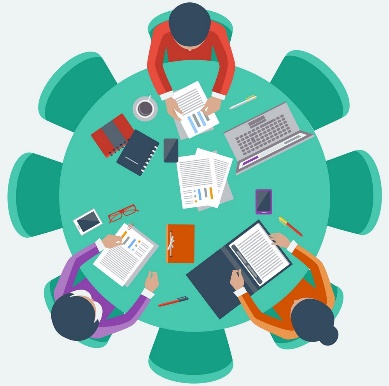 НАЗАРЛАРЫҢЫЗҒА РАХМЕТ!
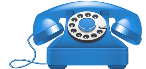 8 (7172) 28-09-50
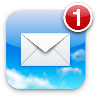 i-rrd2021@mail.ru
doshkola_kz
Мектепке дейінгі ұйым педагогтері (клуб)
Балаларды ерте дамыту институты
12